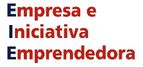 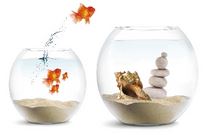 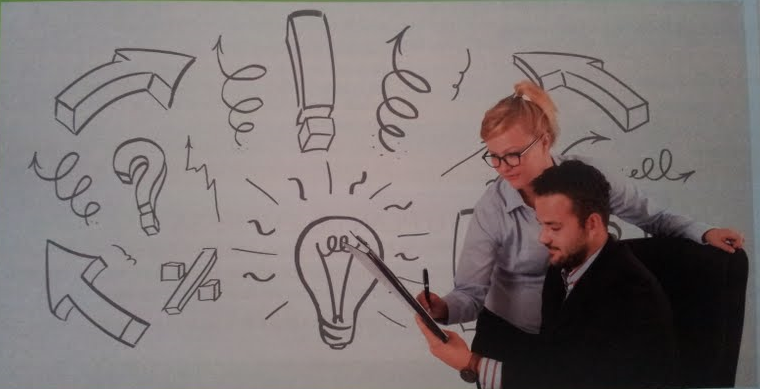 Unidad 1              LA INICIATIVA EMPRENDEDORA
CONTENIDOS
El trabajador por cuenta propia /ajena
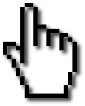 2.  Requisitos y teorías del empresario
3.  El espíritu emprendedor
4.  Características personales de los emprendedores
5.  La idea de negocio
Anexo: ¿Autónomo o con socios?
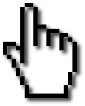 El trabajador por cuenta propia /ajena
El espíritu emprendedor para crear una empresa
Fomentar
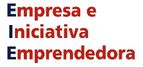 Aporta
Conocimiento sobre funcionamiento interno de una empresa
TRABAJADOR
Cuenta Ajena

Depender de un jefe
Responsabilidad limitada 
Salario fijo, independiente de beneficios
Cumplir un horario de trabajo
Dependencia del clima laboral
Cuenta Propia

Ser nuestro propio jefe
Responsabilidades
Beneficios o pérdidas
Tarea fuera de horario del negocio
Satisfacción personal y profesional 
Reto empresarial
Contenidos
siguiente
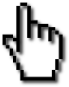 El trabajador por cuenta propia /ajena
“Las circunstancias” le han llevado a ello
Empresario a la fuerza
“necesidad urgente” encontrar trabajo
Razones para crear una empresa

Motivos
…querer ganar más dinero, insatisfechos con la empresa, encontrar empleo, satisfacción personal…
DISTINGUIR
Motivación interna
Ilusión en el proyecto

Lo que nos permitirá  continuar en el proyecto empresarial a pesar de las dificultades
Amplía 1: “Primer error:  emprender con motivos pero sin motivación”
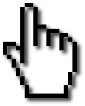 Contenidos
anterior
siguiente
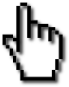 2. Requisitos y teorías del empresario
Requisitos:
Ser persona que acepte el riesgo
Riesgo
Contexto familiar y círculo de amistades pueden influir en aceptación del riesgo
Capital inicial
Capital y tecnología
Acceso a la tecnología
1) Conocer el negocio
Habilidades
2) Conocimientos de administración  y gestión
3) Habilidades personales y sociales
Amplía 2: artículo: “Aprender a emprender”
Amplía 3: “Plan Europeo Emprendedores”
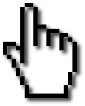 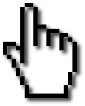 Contenidos
anterior
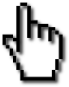 siguiente
2. Requisitos y teorías del empresario
Teorías:
Amplía 4: “Ejemplos de empresarios ”
Tª del  empresario-riesgo 
(Knight - 1921)
Asume el riesgo económico
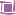 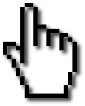 3 etapas cambio tecnológico: 
invención  innovación  imitación
Tª del empresario innovador
 (Shumpeter - 1944)
Verdaderos empresarios son los innovadores
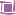 Directivos toman decisiones
Tª de la tecnoestructura 
(Galbraith  - 1967)
Pequeñas empresas propietario = directivo
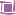 Tª de la oportunidad
(kirzner - 1973)
Ver oportunidad de negocio en mercado
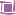 Tªs socioculturales
Condiciones sociales y culturales
Tª de la incubadora
Tª de la marginación social
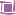 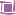 Amplía 5: “Mujeres emprendedoras”
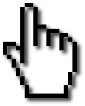 Contenidos
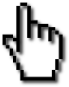 anterior
siguiente
3. El espíritu emprendedor
Capacidad innovadora de probar cosas nuevas o hacerlas de una manera diferente
 Persona con capacidad de convertir una idea en proyecto real generando innovación en el entorno. No hace falta crear empresa
EMPRENDEDOR
Emprendedor empresario
Emprendedor corporativo o intraemprendedor
Amplía 6: “Emprendedores en la red”
Amplía 7: “Innovar en productos muy tradicionales”
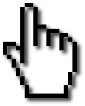 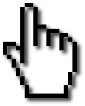 Contenidos
anterior
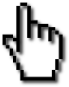 siguiente
4. Características personales de los emprendedores
Contenidos
anterior
siguiente
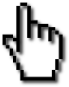 5. La idea de negocio
La idea es la visión que tiene el emprendedor de su proyecto empresarial
Propuesta de valor. El porqué de la venta de ese producto
Qué objetivos
3 aspectos
Actividad
+
+
Fuentes de Ideas de Negocio
Características personales
Experiencia otra empresa
Aficiones personales




Observación del entorno económico
Carencia de mercado
Estudio otros mercados
Tendencias



Innovación de un producto
Nuevo producto
Ofrecer producto de forma distinta
Propuesta de valor de la idea
 Lo importante no es el producto sino la propuesta 
de valor que hay detrás
Amplía 8: “Sobre esa gran idea que usted dijo que tenía”
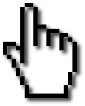 Contenidos
anterior
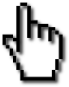 siguiente
ANEXO: ¿Autónomo o con socios?
¿Por qué se asocia?
Por miedo
Por sentirse acompañado
Un socio es caro, es un recurso sustituible
¿Hay situaciones en que sería recomendable asociarse?
Un socio capitalista
Por carencia. Conoce muy bien el sector
Por falta de carácter luchador y saber rodearse de la gente apropiada
Por edad o enfermedad
¿Cómo escoger a los socios?
Los valores por encima de todo (principios morales y éticos similares)
Complementariedad (carácter distinto pero complementario)
Que aporte valor real (cuya opinión merezca respeto)
Misma ambición (mismos objetivos)
¿Cómo pactar con los socios?
Como separarse
No a partes iguales cuando no aporta lo mismo. Se remunera con sueldo.
Fuente: Fernando Trias de Bes: Extracto de “El libro negro del emprendedor”. Ed. Urano.
anterior
Amplía 1: “Primer error: emprender con motivos pero sin motivación”
“El motivo es irrelevante, mientras haya motivación”
Motivos
Motivación interna


*Ilusión
*Deseo de emprender
*Causa
*Detonante
Emprender:
 Forma de enfrentarse al mundo, en la que la persona disfruta con la incertidumbre y la inseguridad de qué pasará mañana.
Fuente: Fernando Trias de Bes: “El libro negro del emprendedor”. Ed. Urano.
volver
Amplía 2: “Aprender a emprender”
¿Qué necesita España para ser un país de emprendedores?

Según Iñaki Arrola (fundador de Coches.com):

“Nuestro país adolece de formación para emprender.”
“Montar un negocio no está bien visto… se piensa en el fracaso. Hay que enseñar a que es posible, para ello hay que fracasar y no pasa nada. “
“Hay que crear un contexto que de verdad fomente el espíritu emprendedor". 

 Jordi Vinaixa,  (director de Esade):

"Tenemos una cultura de excesiva búsqueda de la seguridad.”
 “Se penaliza el fracaso. Si ha tenido un problema de morosidad éste queda en su expediente aunque esté resuelto.”
“Todo esto es algo superado en Estados Unidos, que junto a Israel es un país de referencia.”
Fuente: Extracto de artículo de Expansión.com (20/5/2013)
volver
Amplía 3: “Plan Europeo Emprendedores”
Hace algunos años gran parte de los españoles aspiraba a ser funcionario.
Ahora un 35 % preferiría ser emprendedor (media europea un 37%).
La crisis y el aumento constante de desempleo  necesidad de crear su propio puesto de trabajo. 
En España se crearon en 2012 más de 87.000 empresas.
Emprendimiento  motor económico  y generador de empleo.
Las nuevas pequeñas empresas generan cada año cuatro millones de puesto de trabajo  en Europa. 
Plan de emprendimiento europeo orientar y ayudar a nuevos emprendedores
Fuente: http://ec.europa.eu/news/business/130110_es.htm
volver
Amplía 4: “Ejemplos de empresarios”
Empresario-riesgo
El Jeque Mansour bin Zayed bin Sultan AL Nahyan (nacido en 1970) es un político de Emiratos Árabes Unidos y miembro de la familia gobernante de Abu Dhabi. Pero sobre todo es conocido por ser el actual propietario de uno de los más importantes clubes de fútbol de la liga inglesa, el Manchester City, siendo su papel principal el de capitalista. Además es miembro del Consejo Supremo del Petróleo y posee participaciones en varias empresas comerciales, como Virgin Galactic y Sky News Saudita.
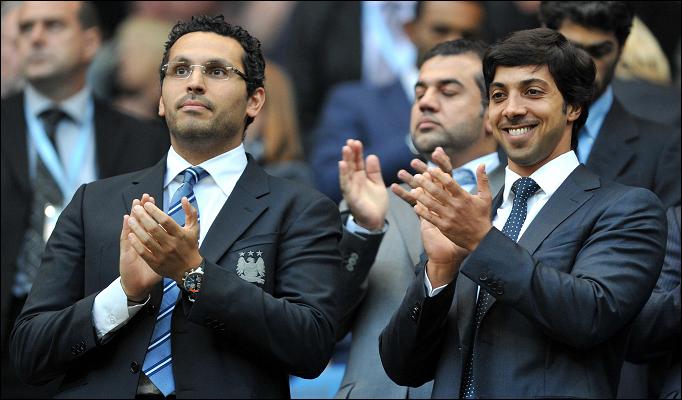 volver
Amplía 4: “Ejemplos de empresarios”
Empresario Innovador
¿Quién no ha oído hablar del genial Steve Jobs, quien junto a un amigo y en un garaje creo el Apple I, consiguiendo el primer ordenador personal de la historia? El Apple II, una mejora del modelo anterior, fue introducido en 1977, convirtiéndose en el primer ordenador de consumo masivo. El éxito de ventas llevó a Apple a ser la empresa de mayor crecimiento en Estados Unidos.
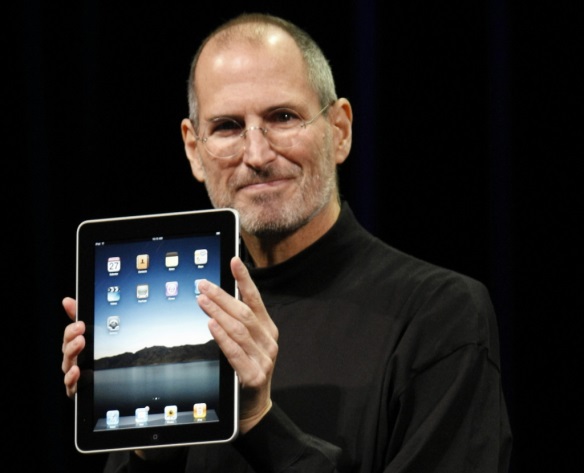 volver
Amplía 4: “Ejemplos de empresarios”
La tecnoestructura
Si le ponemos cara al grupo Inditex (Zara, Massimo Dutti…) rápidamente pensamos en su fundador y máximo accionista, Amancio Ortega. Sin embargo, éste se ha apartado ya de la dirección del grupo, cediéndole el testigo a Pablo Isla, un ejecutivo con un currículum impresionante: Licenciado en Derecho por la Universidad Complutense de Madrid, Abogado del estado, exdirector de los Servicios Jurídicos del Banco Popular, exdirector General del Patrimonio del Estado en el Ministerio de Economía y Hacienda, expresidente del grupo Altadis y miembro del Consejo de Administración de Telefónica, S.A.
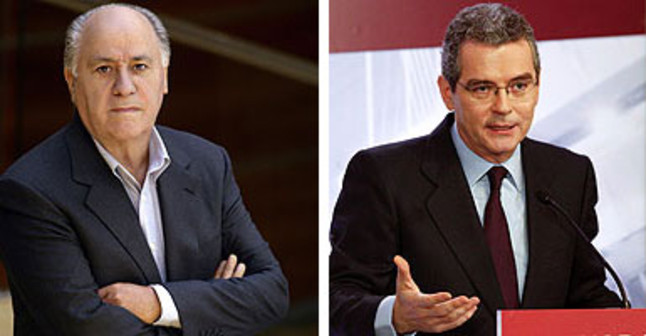 volver
Amplía 4: “Ejemplos de empresarios”
Empresario oportunista
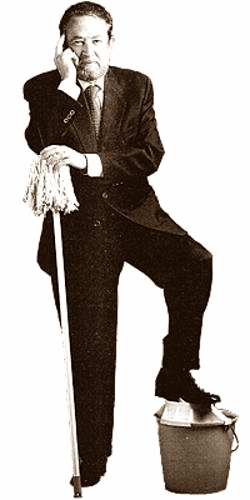 ¿Sabías que el inventor de la fregona fue un español llamado Manuel Jalón? Este zaragozano consiguió mejorar la calidad de vida de muchas mujeres españolas cuando, al aplicar un palo a la mopa o bayeta, cambió la forma tradicional de limpiar el suelo de rodillas.
volver
Amplía 4: “Ejemplos de empresarios”
Teoría de la incubadora
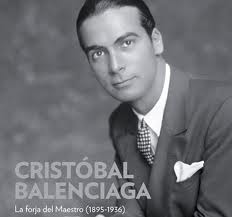 Cristóbal Balenciaga es uno de los más famosos modistos y diseñadores españoles. Balenciaga comenzó su andadura profesional de la mano de su madre, costurera de algunas familias importantes de la época. Posteriormente inició un período de aprendizaje como sastre en algunos de los mejores establecimientos del momento, tanto en España como en Francia.
Teoría de la marginación social
Seguro que en tu entorno hay algunas personas que han perdido su empleo y se han planteado iniciar una actividad por cuenta propia como medio de ganarse la vida. Si alguno de ellos ha decidido emprender su propio negocio, es un auténtico empresario.
volver
Amplía 5: “Mujeres emprendedoras”
La mujer, como en otros ámbitos de la vida social, va ganando puestos en el mundo empresarial. Esta labor necesita del reconocimiento de las instituciones públicas y privadas. Y una de las formas de reconocer esta labor es a través de Premios como los otorgados por la Asociación Española de Mujeres Empresarias de Madrid (ASEME), que pretende promover el espíritu emprendedor entre las mujeres, estimulando la iniciativa privada.
Esta Asociación ha querido premiar la acción de cinco mujeres, reconociendo su labor y trayectoria profesional con los siguientes galardones:

Premio Empresaria del Año ha recaído en la directora general de Grupo Editorial SENDA, Matilde Pelegrí
Premio Directiva a Koro Castellano, directora para España y Portugal de Amazon y de BuyVIP.com
Premio Emprendedora a Alejandra Yagüe, diseñadora de joyas y responsable de la firma Alexandra Plata.
Premio Pyme a María Luisa Banzo, fundadora del restaurante La Cocina de María Luisa.
Premio Compromiso Social a Margarita Maiza  y Urbieta, actual responsable de los comedores sociales de la Orden de Malta en Madrid.
Fuente: www.aseme.es
volver
Amplía 6: “Emprendedores en la red”
Emprendedores auténticos que responden a esas características:

El americano Zaryn Dentzel, creador junto con otros socios de la red social Tuenti. 

Descubrió la necesidad de comunicarse con sus amigos españoles. Partiendo de esa necesidad y de sus conocimientos sobre el desarrollo de redes sociales en Internet, puso en marcha un proyecto llamado Tuenti (abreviatura de “Tu entidad”).
Empezó con una pequeñísima oficina en Madrid donde trabajaban 11 personas
Llegó a ser comprado por Telefónica por 70 millones de euros. 
Cuenta con más de 8.000 usuarios en Europa, América Latina  y Estados Unidos.

Mark Zuckerberg, creador de la red social Facebook

En 2003 comenzó a desarrollar programas que permitían a los estudiantes ver la lista de otros compañeros de clase, o una web en la que se podía calificar a las estudiantes de la universidad. 
Así surgió la idea de crear una comunidad que utilizaba la red para compartir aficiones y sentimientos.
Para 2013 se prevé que alcanzará los 1.000 millones de usuarios en todo el mundo.
volver
Amplía 7: “Innovar en productos muy tradicionales”
En 2007 cada español utilizaba al año 238 bolsas de plástico.
La Ley de Residuos marcó que en 2018 ya no se usarán bolsas de plástico .
Los supermercados comenzaron a cobrarlas hace unos años.
Carrefour fue el pionero en 2009 y se generalizó en casi todas las cadenas en 2011.
Todo cambio de mercado es una oportunidad de negocio, aunque sea para innovar en un producto  ya existente y muy tradicional como la bolsa de la compra.
La alicantina Rolser ha ideado un carro de compra que sirve también como bolsa o bolso  Super Bag.
Antiguo carro de la compra modernizado y actualizado.
Fuente: Emprendedores. Es 3/7/2013
volver
Amplía 8: “Sobre esa gran idea que usted dijo que tenía”
Emprendedores muertos antes de empezar  “ He tenido una idea, no se la cuentes a nadie que como me la roben me muero”  “Emprendedores Gollum (¡mi tesoro!)”
Lo importante no es la idea sino la forma de la idea, el éxito se debe a la forma en como ha sido hecha realidad (por ejemplo Imaginarium, Fresh&Co).
 “Más vale una idea mediocre brillantemente implementada que una idea brillante mediocremente implementada.”
Lo importante: No es qué el van a comprar, sino el porqué le van a comprar, y puede ser porque:
 
Hace algo mejor.
Hace algo igual que los demás pero más barato.

Si no puede responder en menos de 30 segundos difícilmente tendrá éxito, porque si no puede resumirlo en una frase tampoco va a entenderlo un cliente.
Fuente: Fernando Trias de Bes: Extracto de “El libro negro del emprendedor”. Ed. Urano.
volver